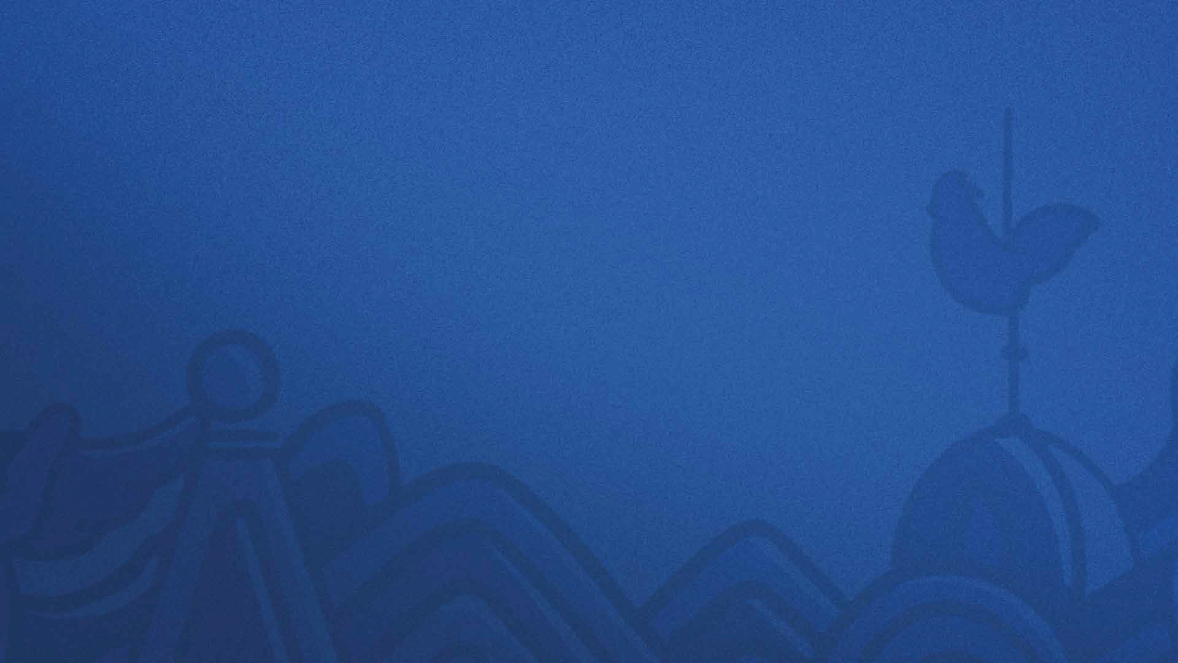 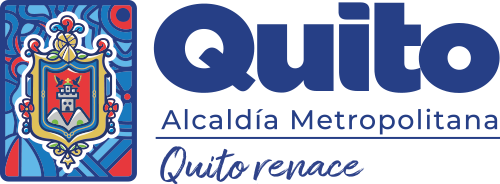 Unidad Especial
Regula Tu 
Barrio
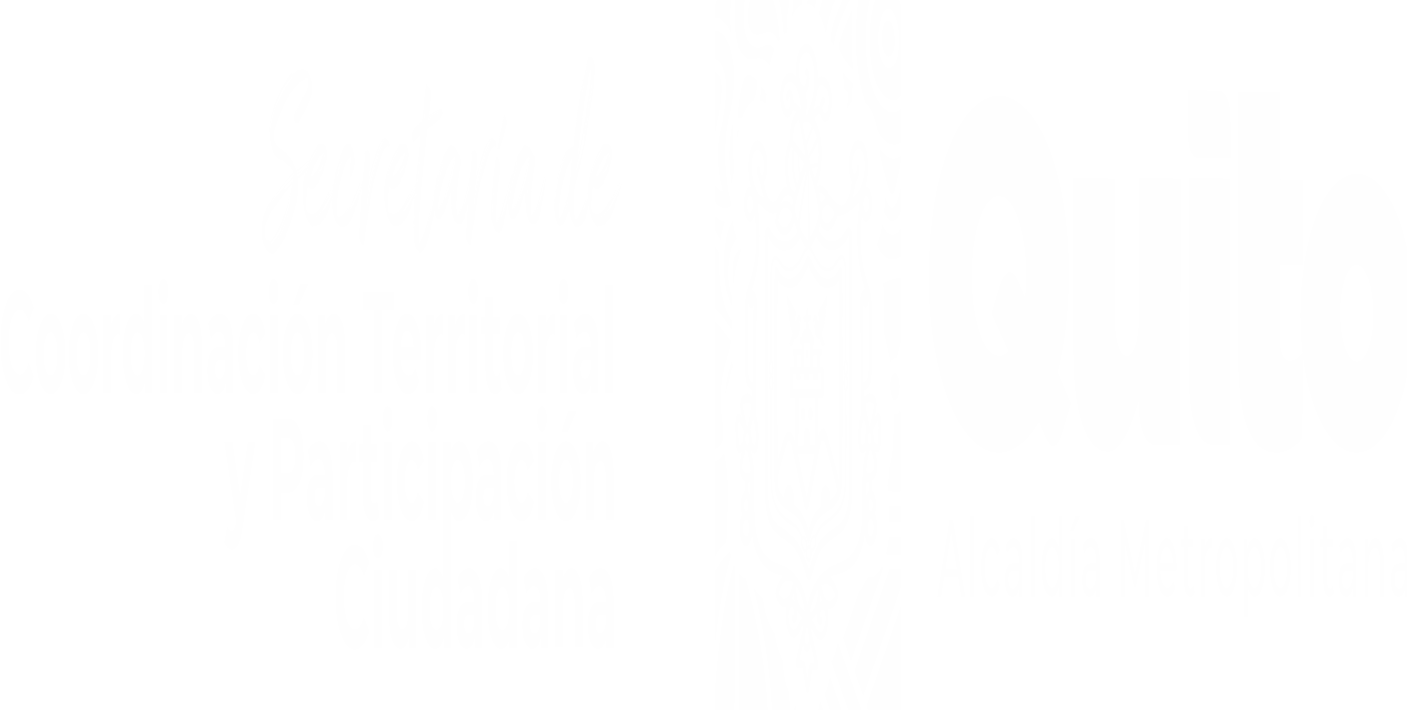 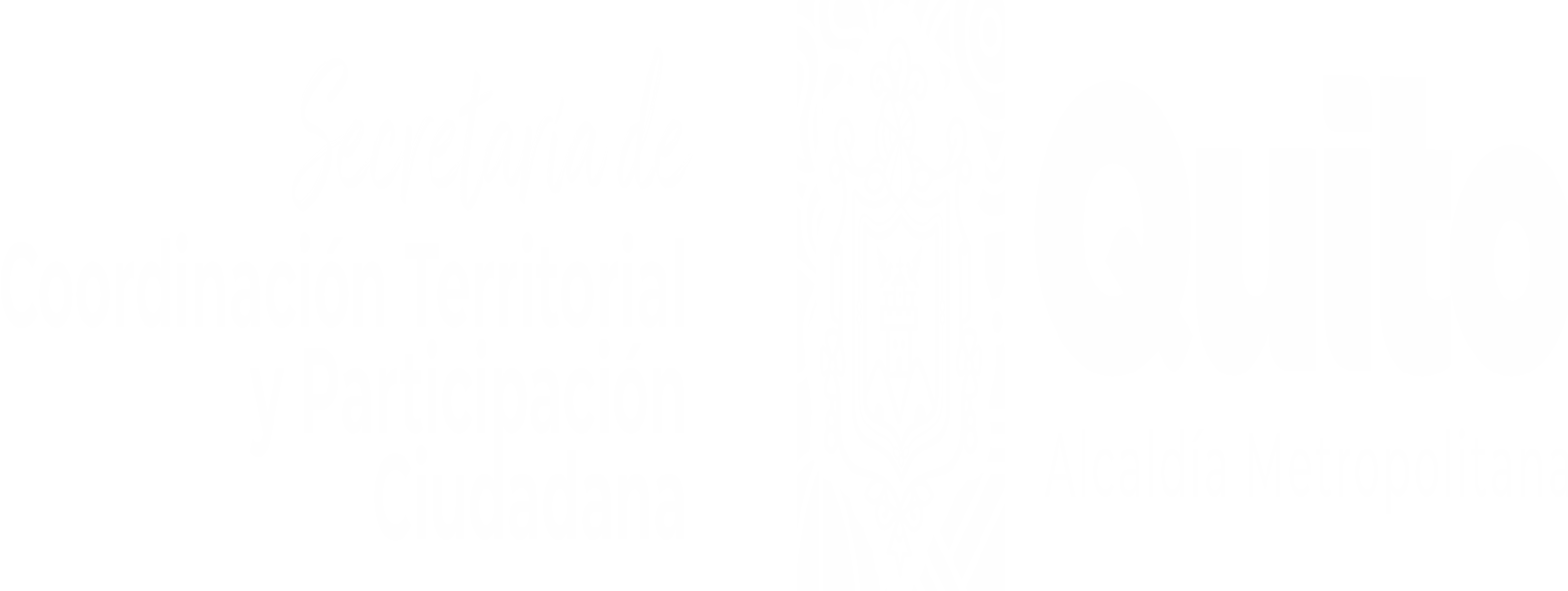 Asentamiento Humano de Hecho y Consolidado de Interés Social
 
 “SAN VIRGILIO”
Objeto. La presente ordenanza tiene por objeto declarar al asentamiento humano de interés social; y, reconocer y aprobar el fraccionamiento de los predios número 400567 y 400562, modificar la zonificación sobre el que que se encuentra el asentamiento humano de hecho y consolidado de interés social denominado “San Virgilio”, ubicado en la parroquia Conocoto, del Distrito Metropolitano de Quito, a favor de sus copropietarios.
UBICACIÓN: Adm. Zonal:  Los Chillos  /  Parroquia:  Conocoto
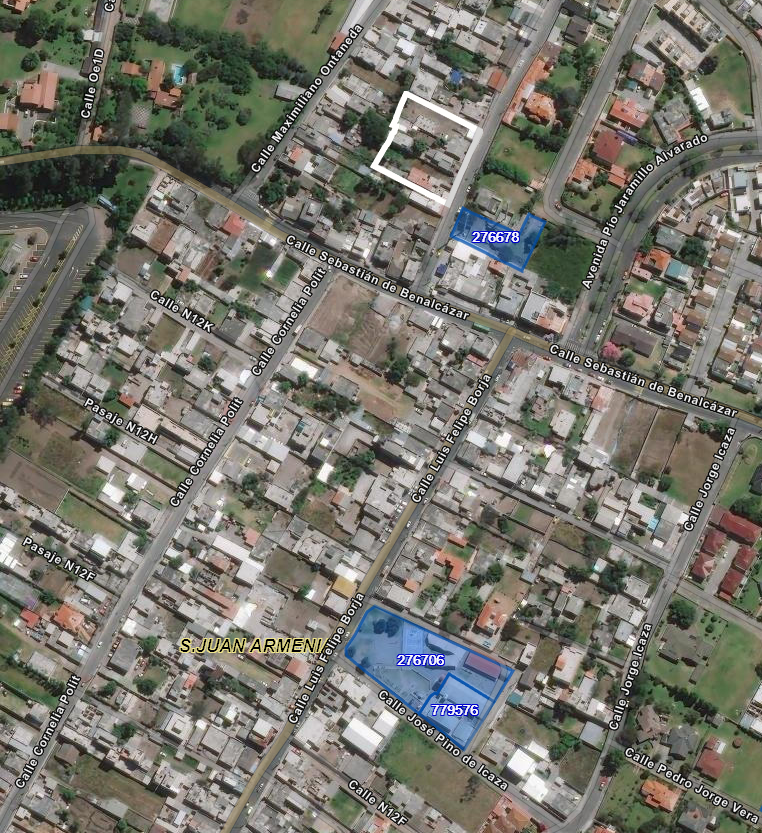 Leyenda
Área verde cercana a 310m.

Vía de acceso
Principal al
AHHYC
Calle Sebastián de Benalcazar y Aurelio Espinoza

Asentamiento
INFORMACIÓN GENERAL
Años del asentamiento: 72 años
Número de lotes: 11
Consolidación: 81,81%
Población beneficiaria: 43 hab.
Tipo de propiedad: DDAA
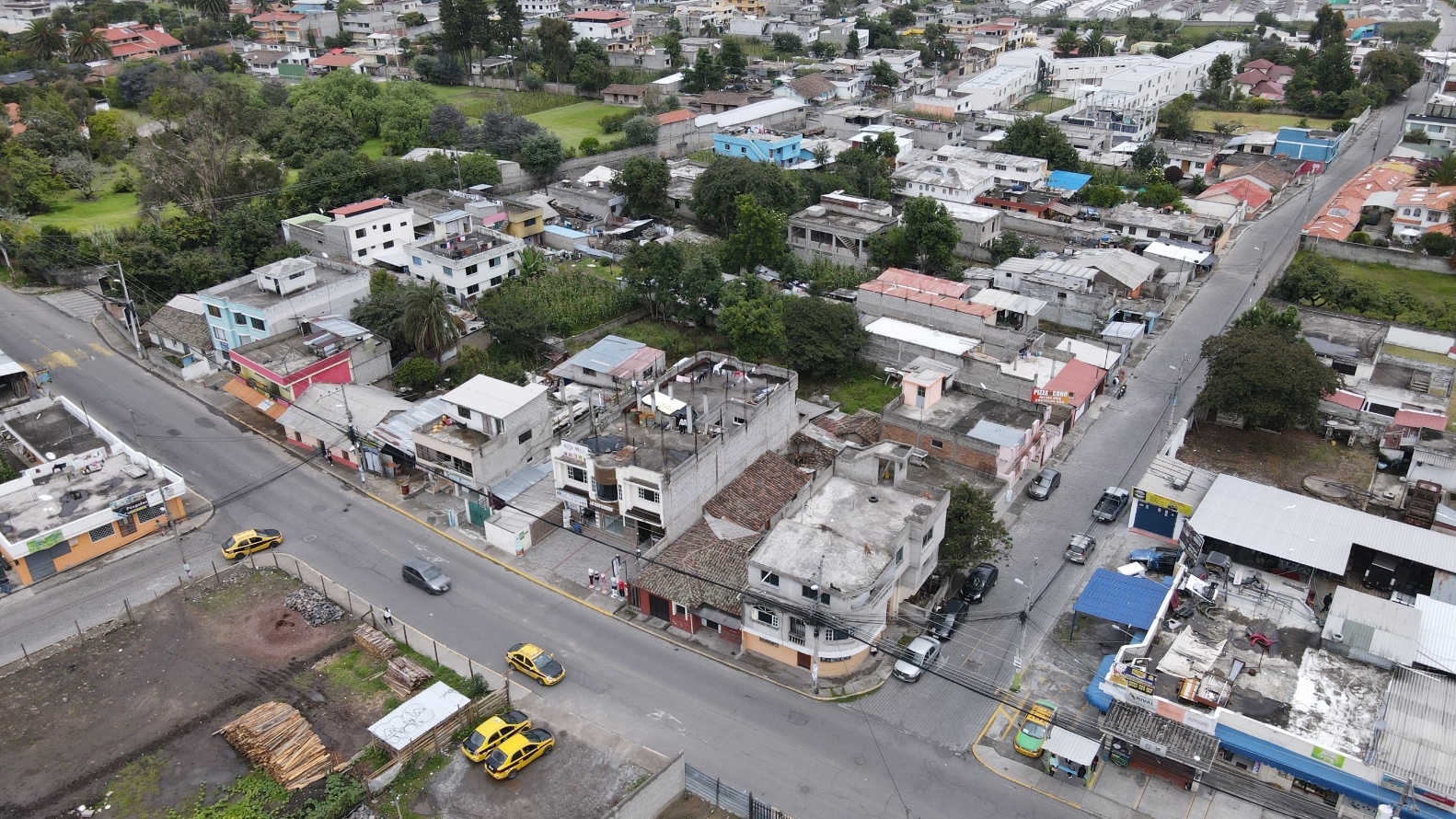 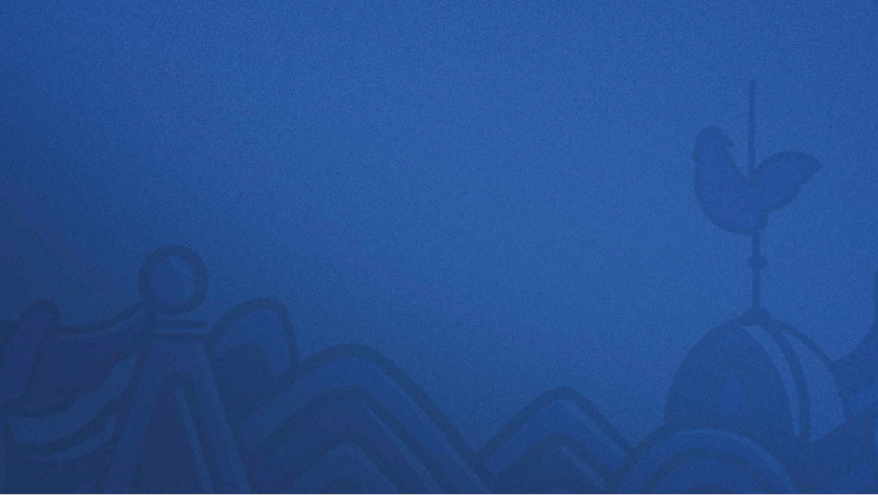 Área útil:   4 179,10 m2
Área de afectación vial:  42,32 m2
Área total:  4 221,42 m2
Infraestructura existente
Agua potable: 64%
Alcantarillado: 82%
Energía eléctrica: 96%
Obras Civiles existentes
Vialidad: N/A
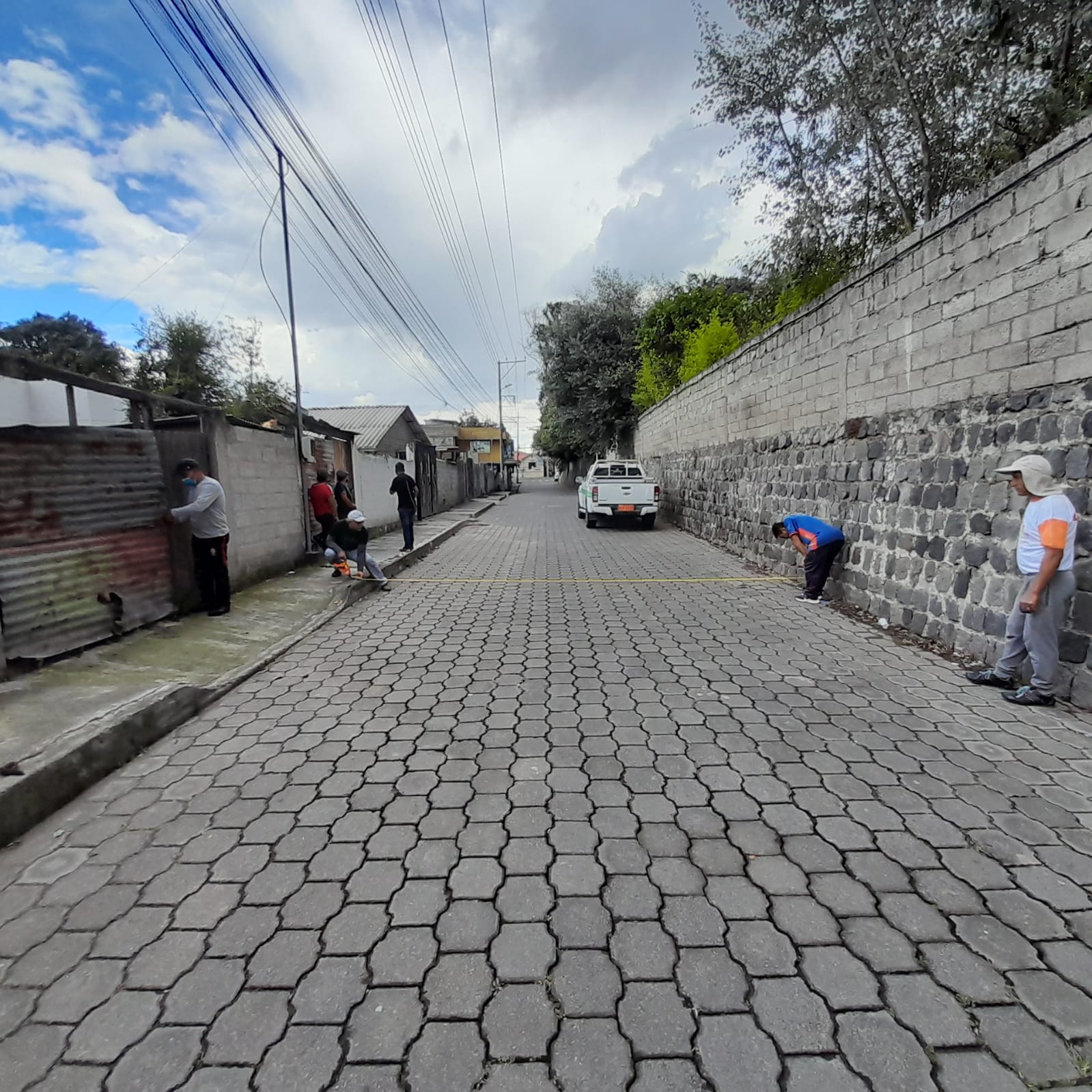 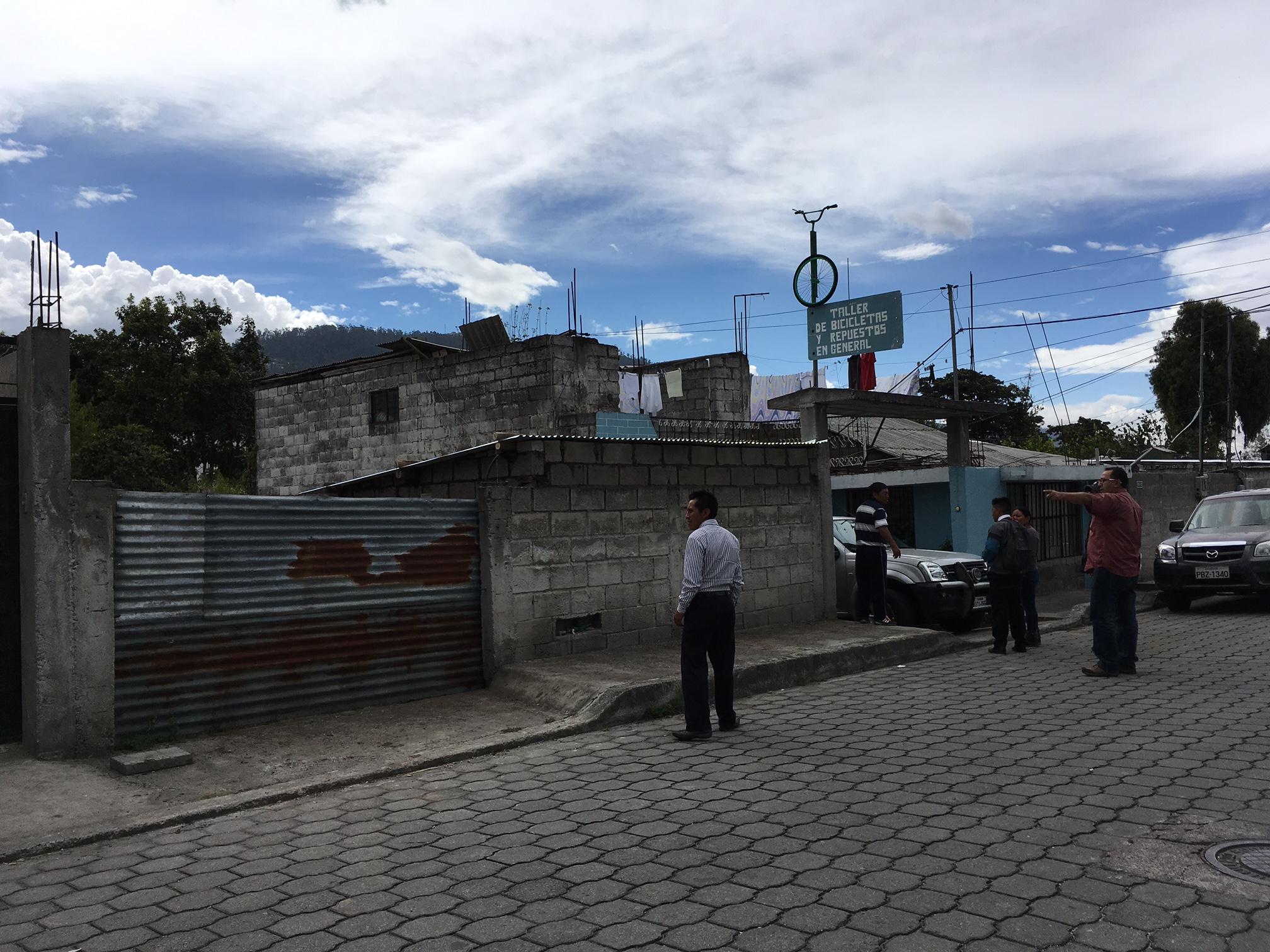 ZONIFICACIÓN (PMDOT - PUOS):
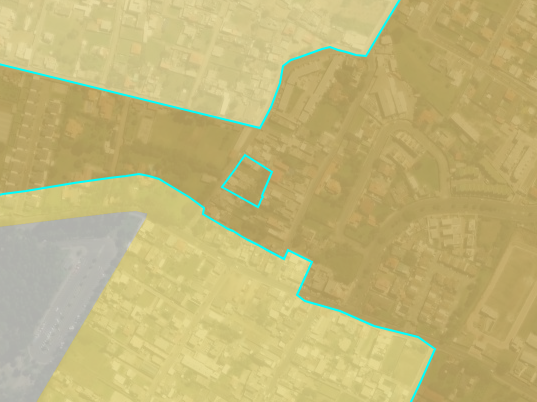 AHHyC SAN VIRGILIO
PLANO:
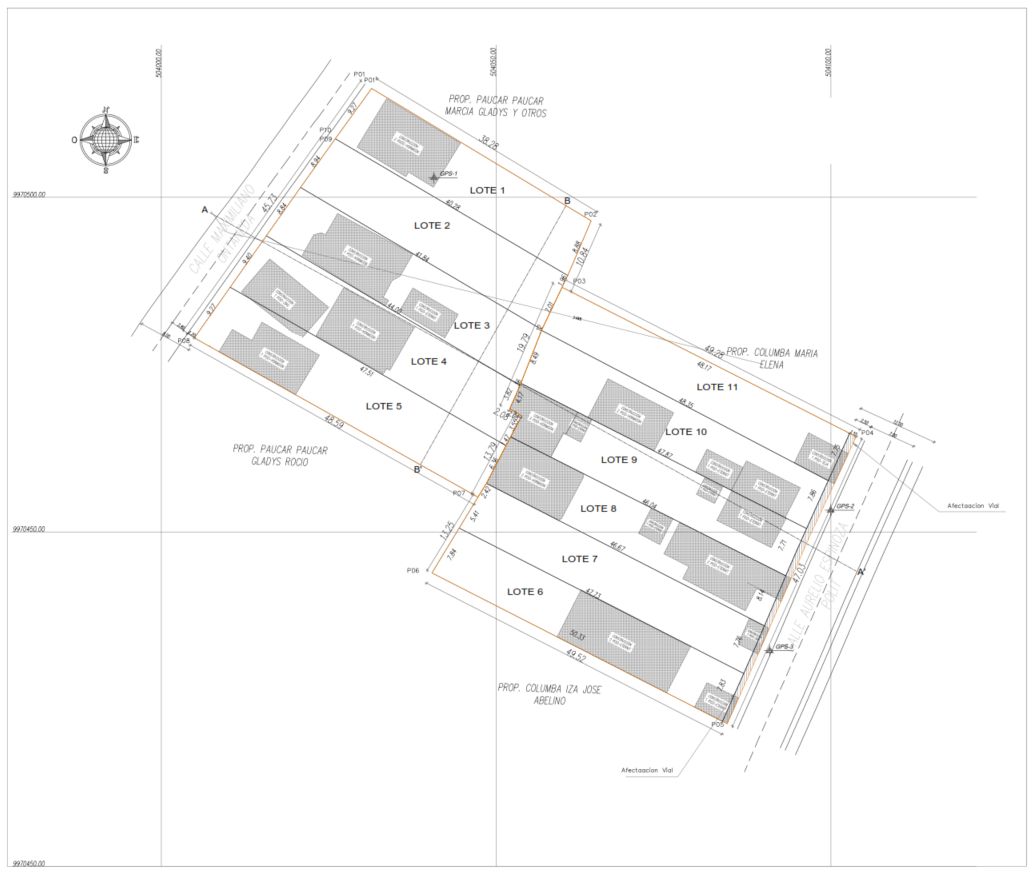 Leyenda
Macro lote

Construcciones
LOTES POR EXCEPCIÓN
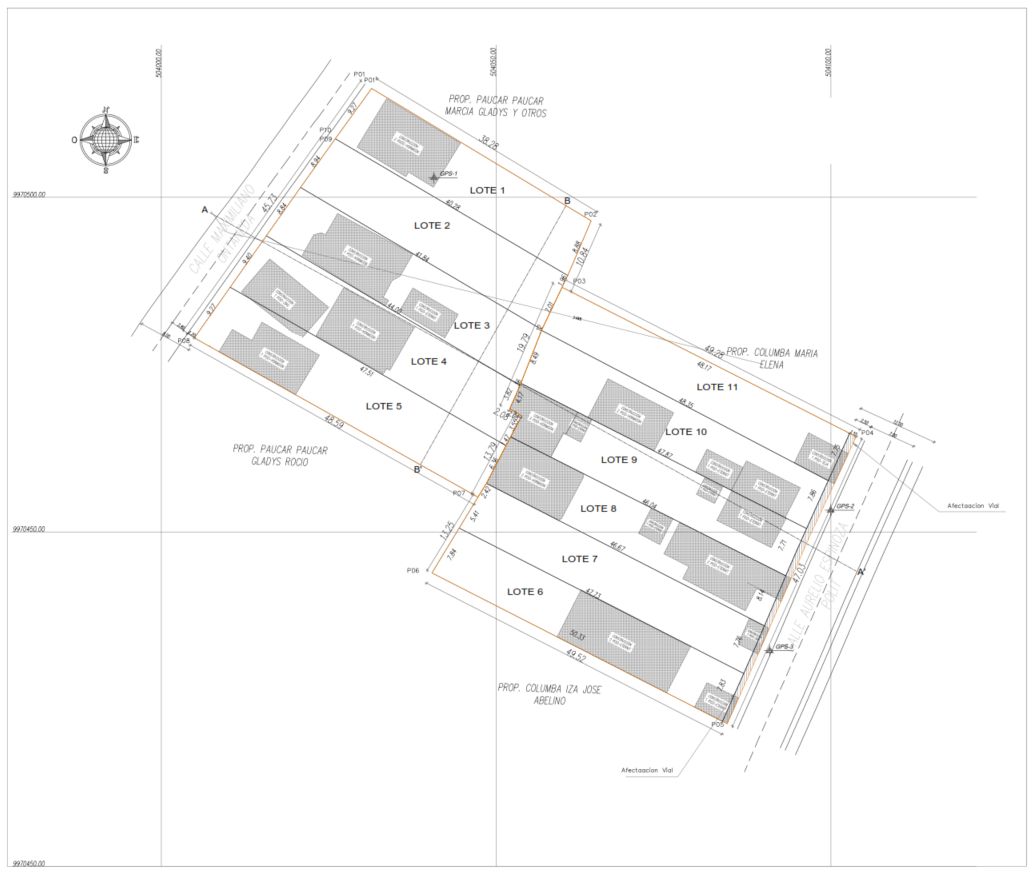 EVALUACIÓN DE RIESGO
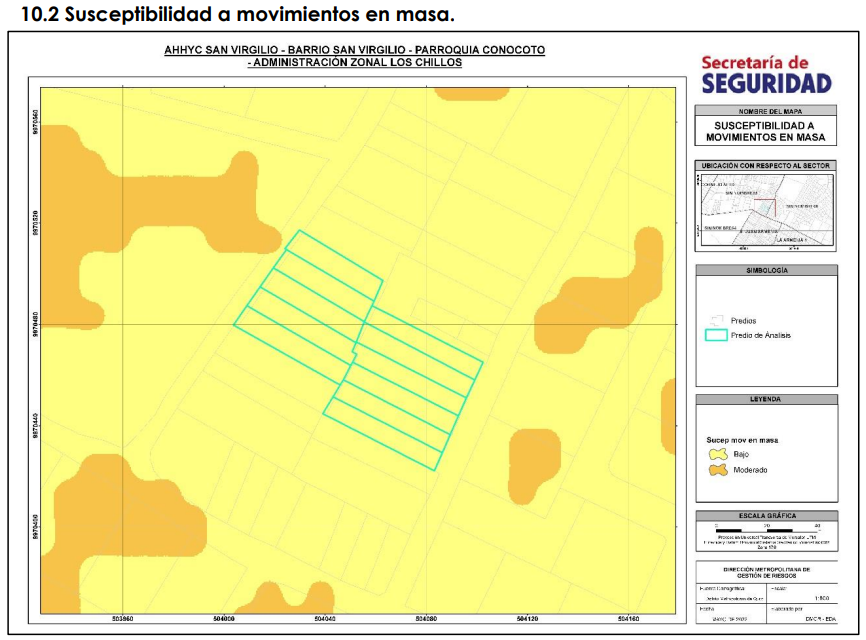 CALIFICACIÓN 
Informe No. I-011-EAH-AT-DMGR-2022,  de 26 de mayo de 2022 . 

Movimientos en masa: el AHHYC “San Virgilio” presenta un Riesgo Bajo Mitigable para todos los lotes.

Ratificación de calificación de riesgo mediante oficio Nro. GADDMQ-SGSG-DMGR-2023-1543-OF, del 25 de agosto del 2023.
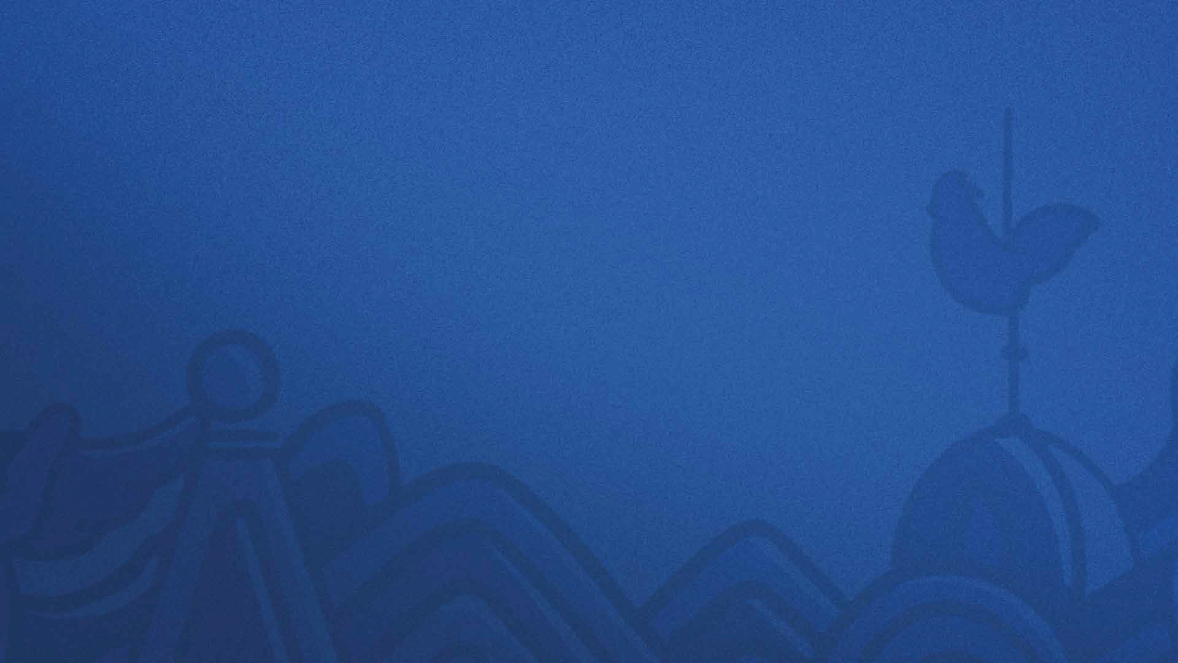 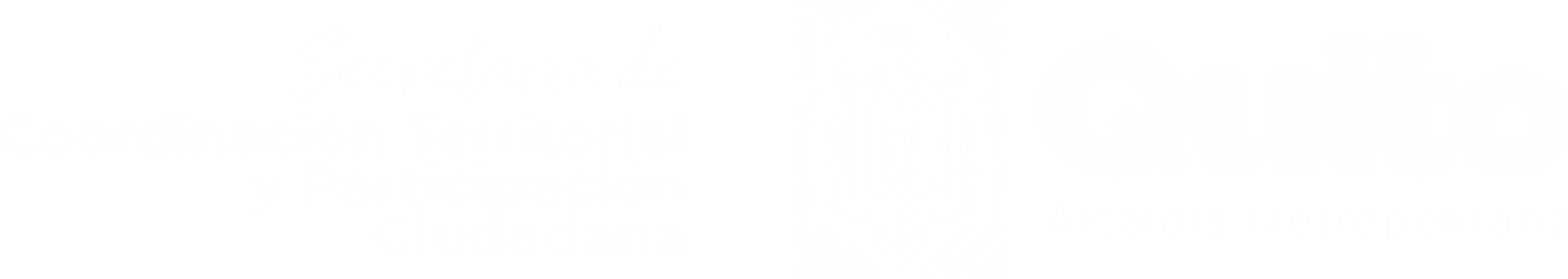